Clip: wadpier
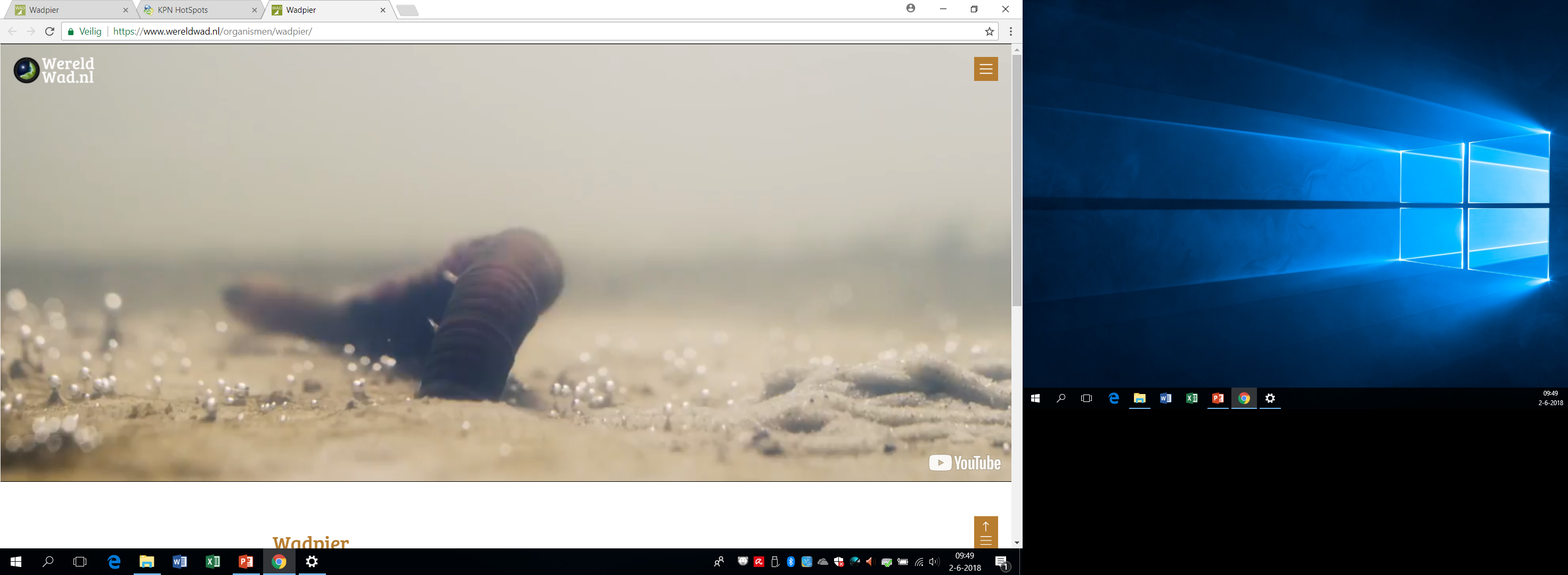 Onderzoekend leren met WereldWad
NIBI Conferentie
2 juni 2018
Quinten van Katwijk
Inhoud
Introductie: voorstellen
Black boxes als symbool voor onderzoekend leren
Onderzoekend leren en veldwerk
Onderzoekend leren en wereldwad: aan het werk met lesmateriaal;
Voedselketenspel
Waddenbingo
Schelpen op de tast determineren

Doel:
Kennismaken maken met het wad en de dieren die er leven
Enthousiast maken om de wadden (als context) in de les te gebruiken
Uitnodigen om met de klas een reisje te maken naar het wadden werelderfgoed
Black boxes
Niet openmaken
Niet kapot maken
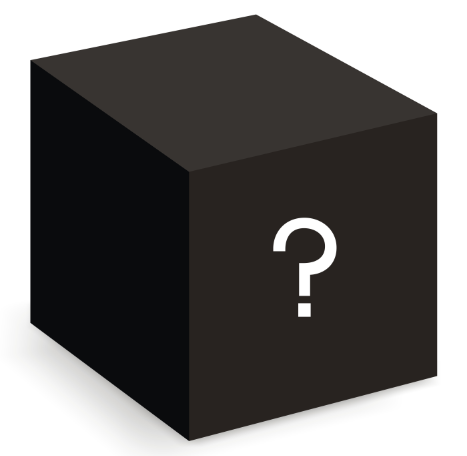 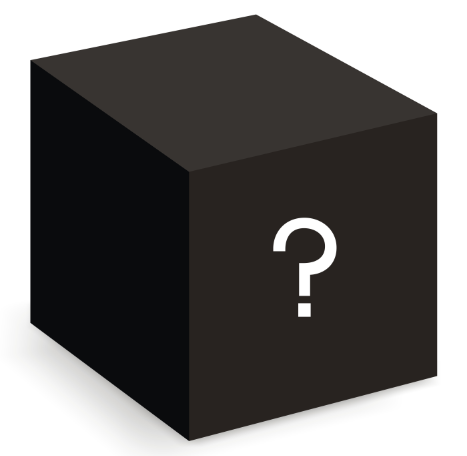 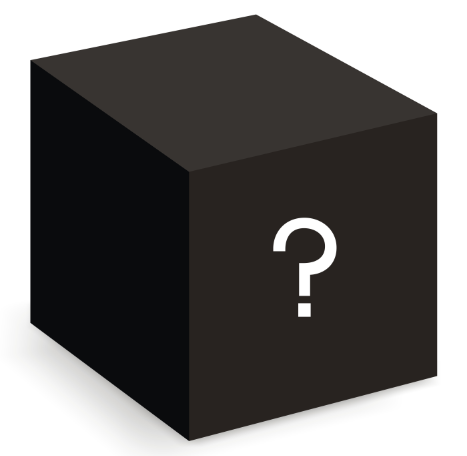 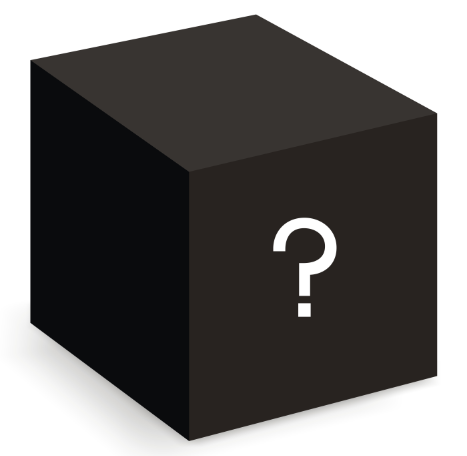 Black boxes
Wat is de overeenkomst tussen filmpjes, black boxes, natuureducatie?
Black boxes als basis voor onderzoekend leren
- Nieuwsgierigheid opwekken
- Werken met materialen, hands-on
- Toepassen van operationele vragen ‘vraag het aan…..’
- Onderzoekende houding
- Een snelle cyclus van vragen, hypothese (theorie) en verwerpen, concluderen.
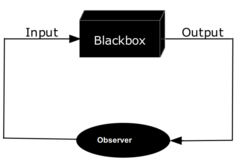 Beleven- ontdekken- onderzoeken&Onderzoekend leren
Beleven- ontdekken- onderzoeken
Kennis – houding- vaardigheden


						Hart – Hoofd - Handen
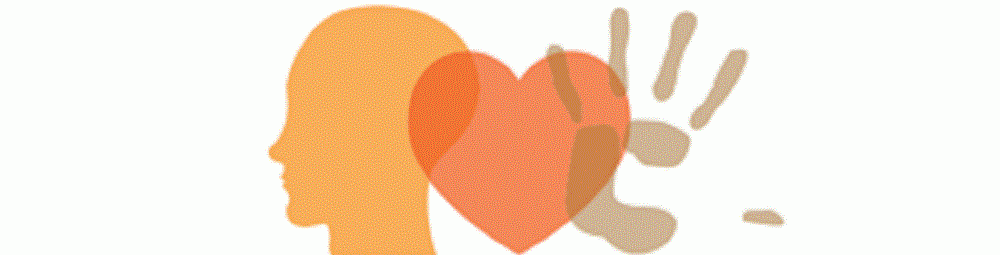 Beleven
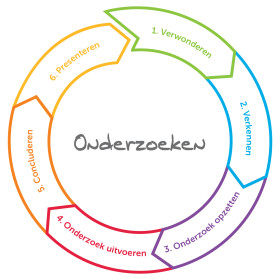 Ontdekken
Onderzoeken
Lesmateriaal
Filmpjes als introductie
Filmpjes om te verkennen
Filmpjes om onderzoek te doen

Twee soorten lessen:
5 minuten lessen: verschillende perspectieven
30 minuten lessen (of meer)
Aan de slag met lesmateriaal
Abiotische factoren
Kanoet (5min)
Weer en klimaat (5min)
Aanpassingen van waddieren
Begrippen en onderzoekshouding
5 minuten les met verschillende ecologische perspectieven
Voedselweb
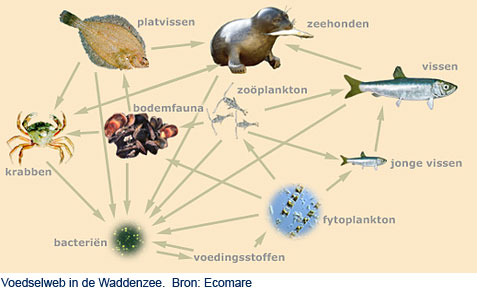 Waddenbingo
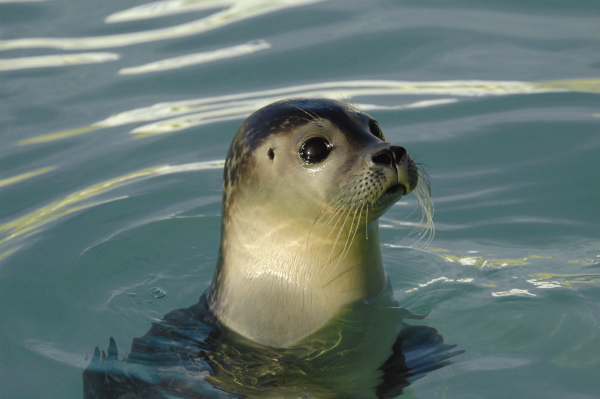 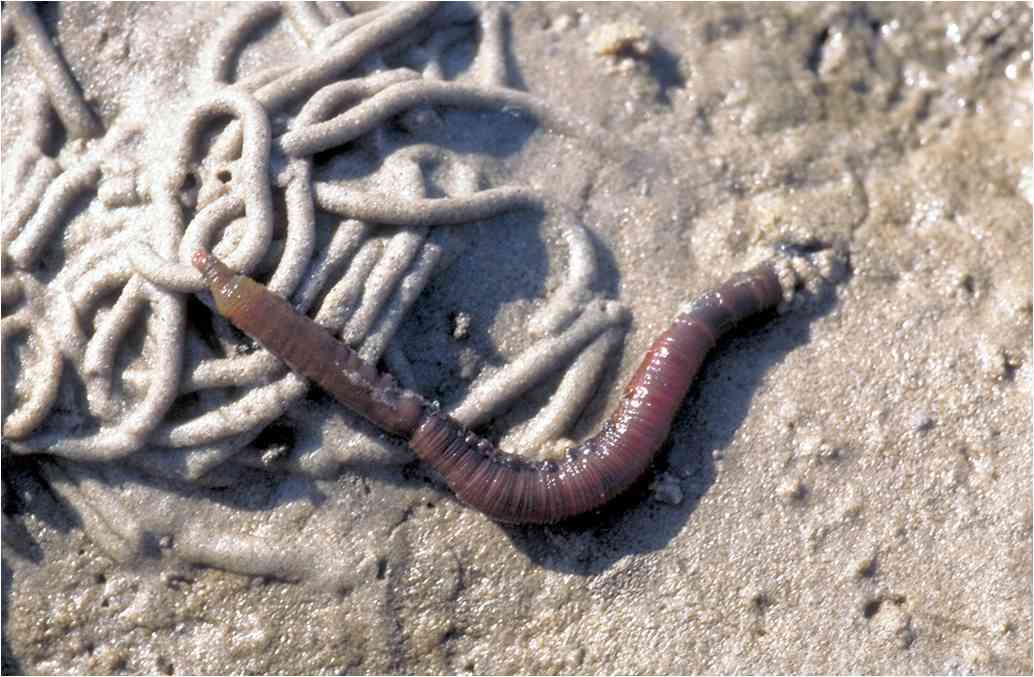 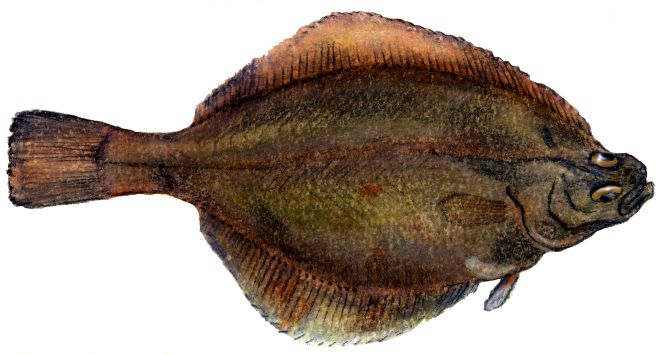 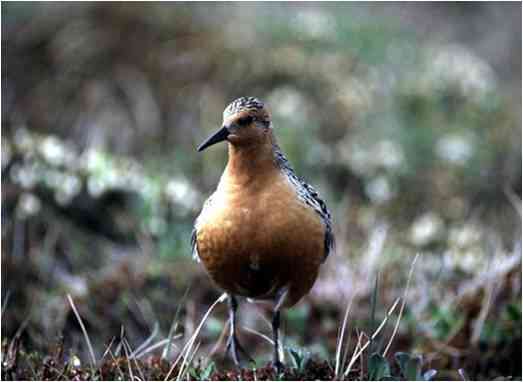 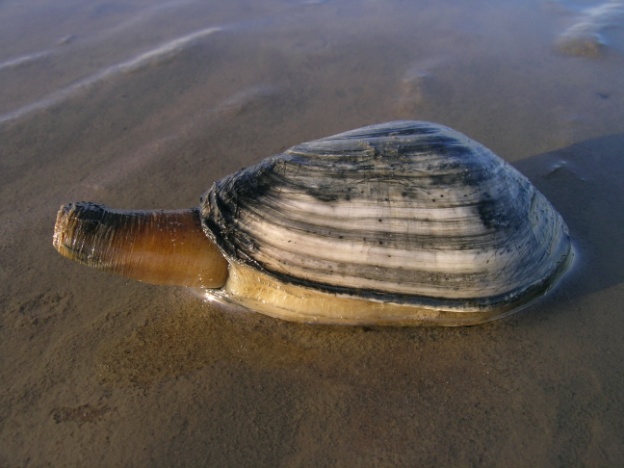 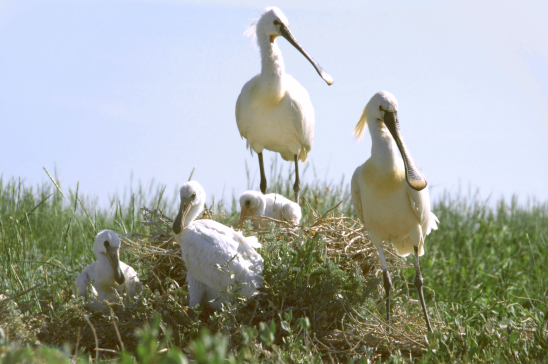 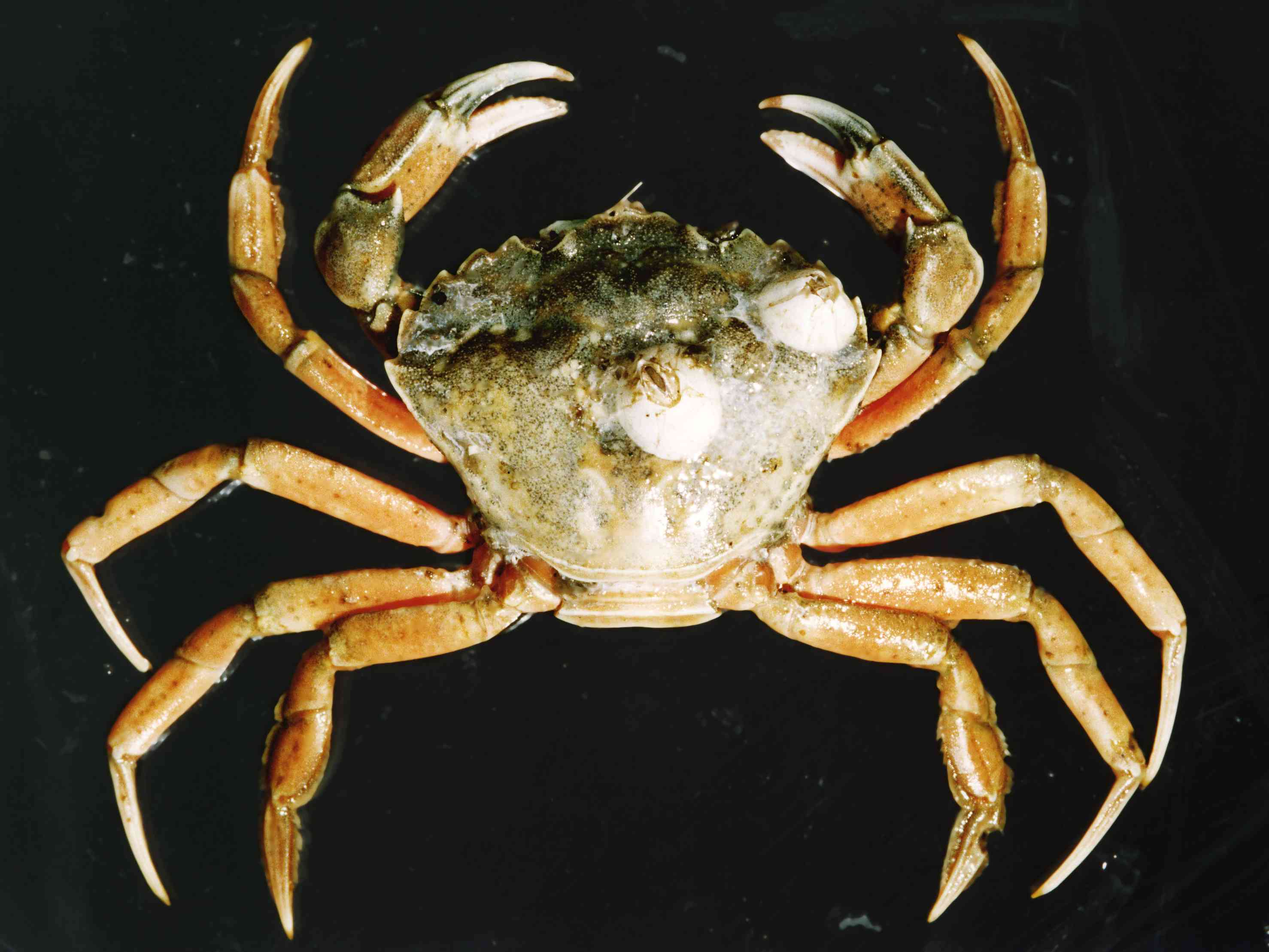 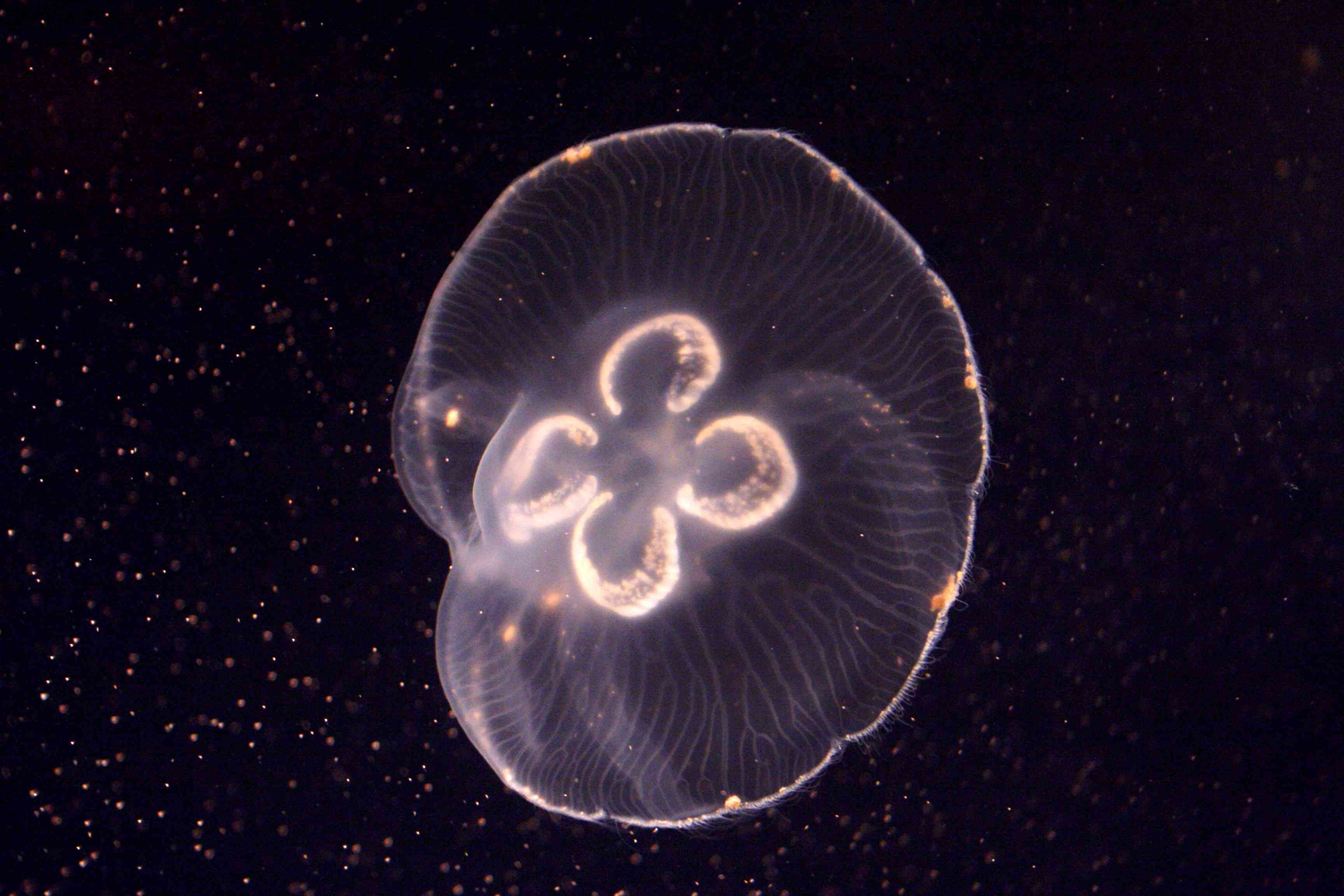 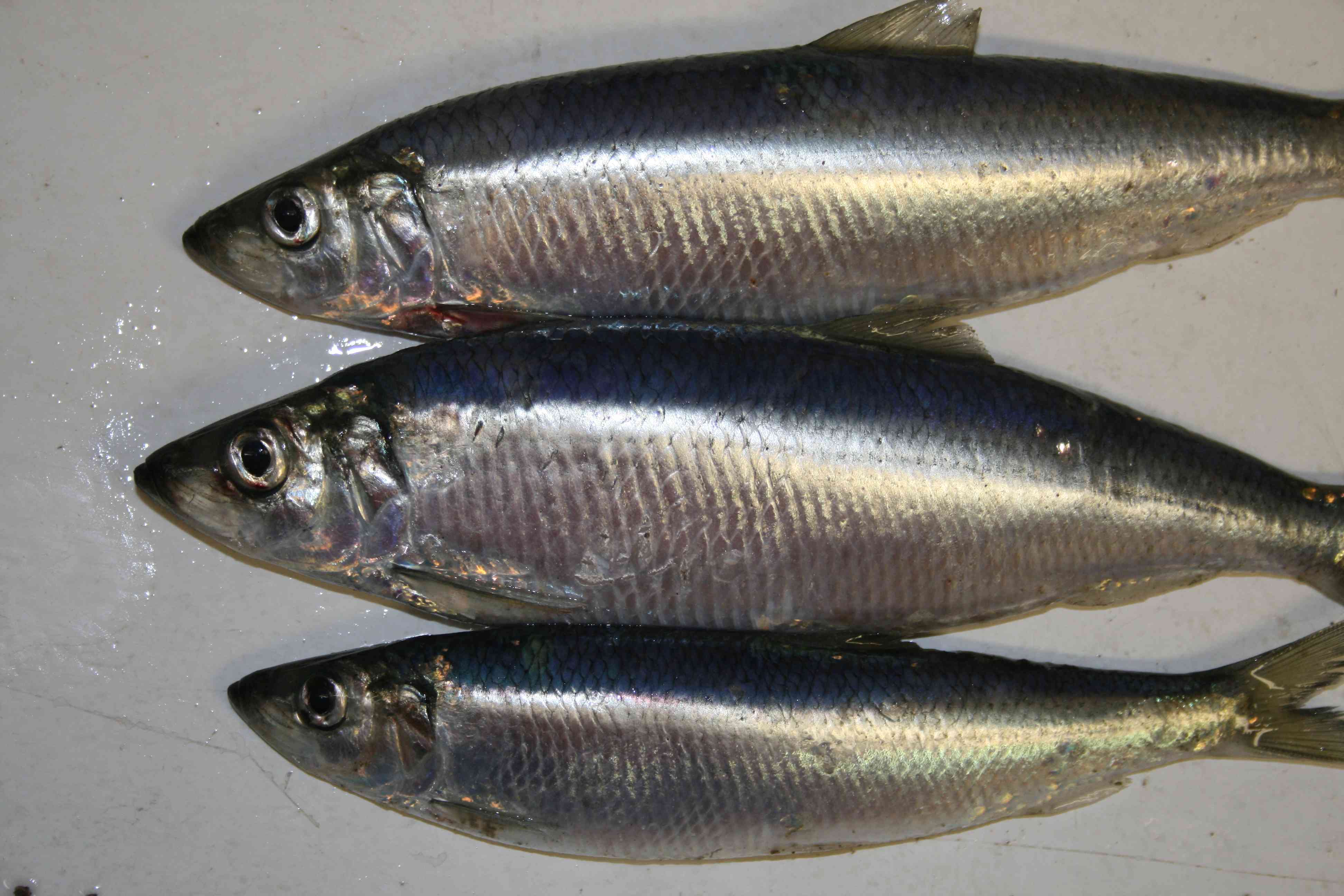 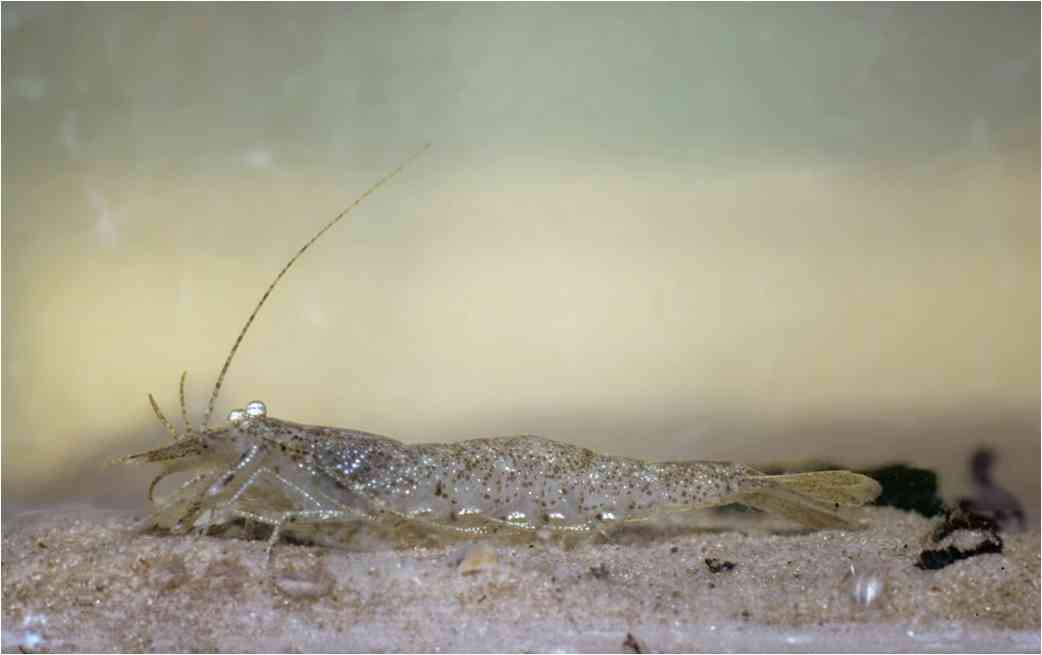 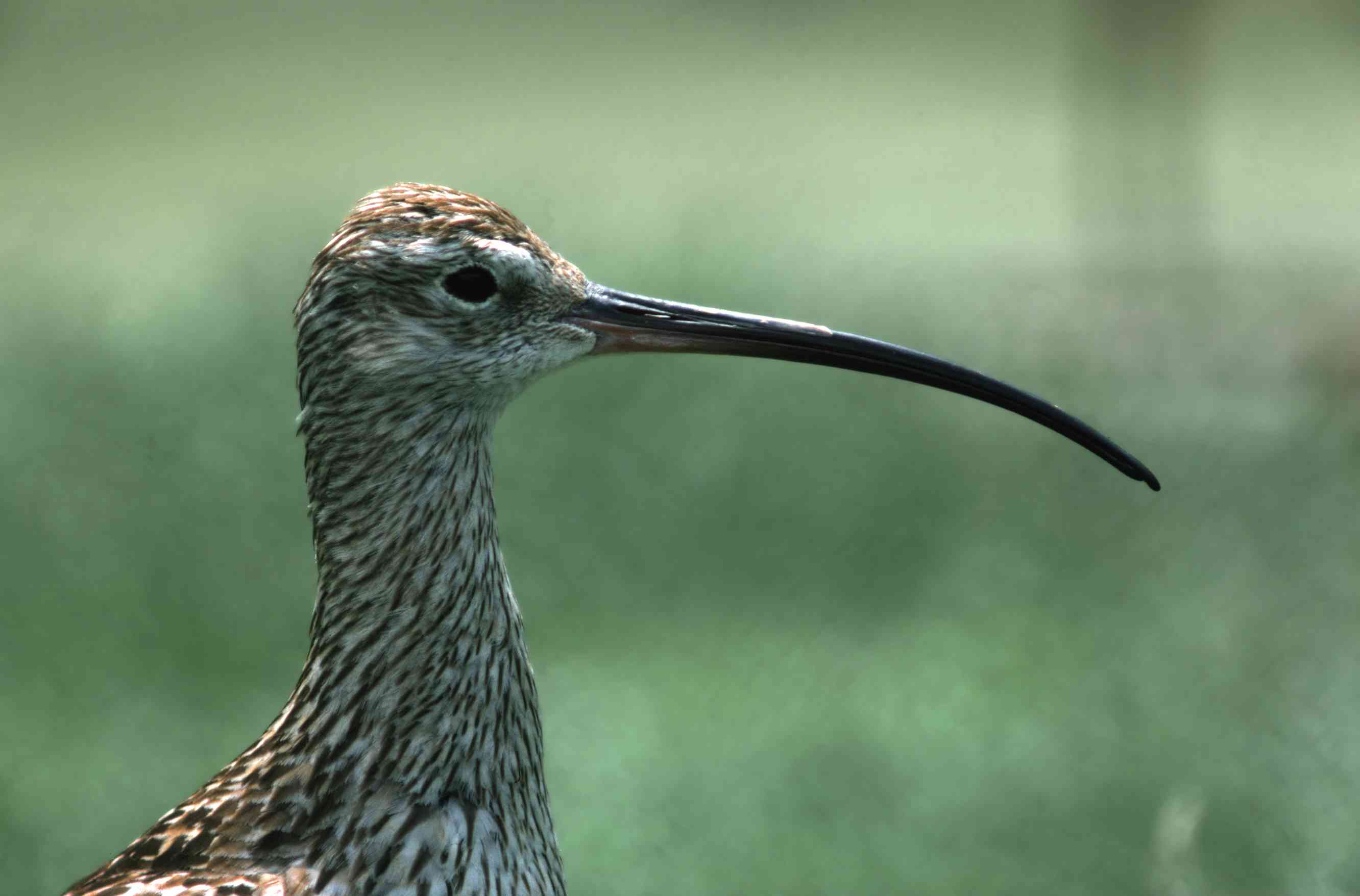 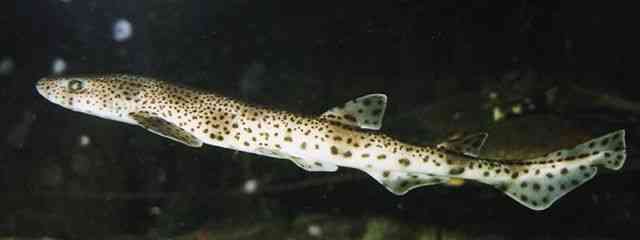 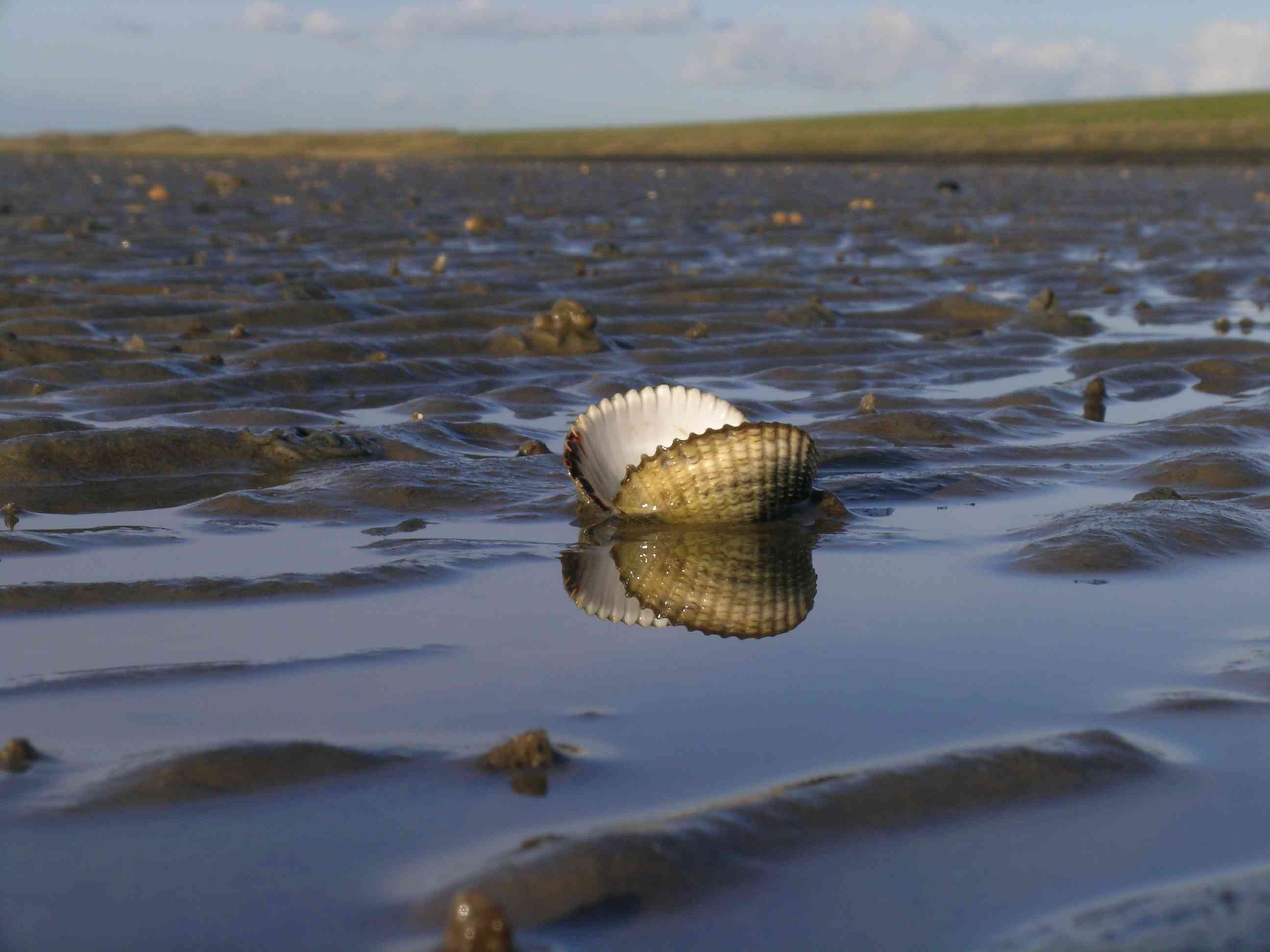 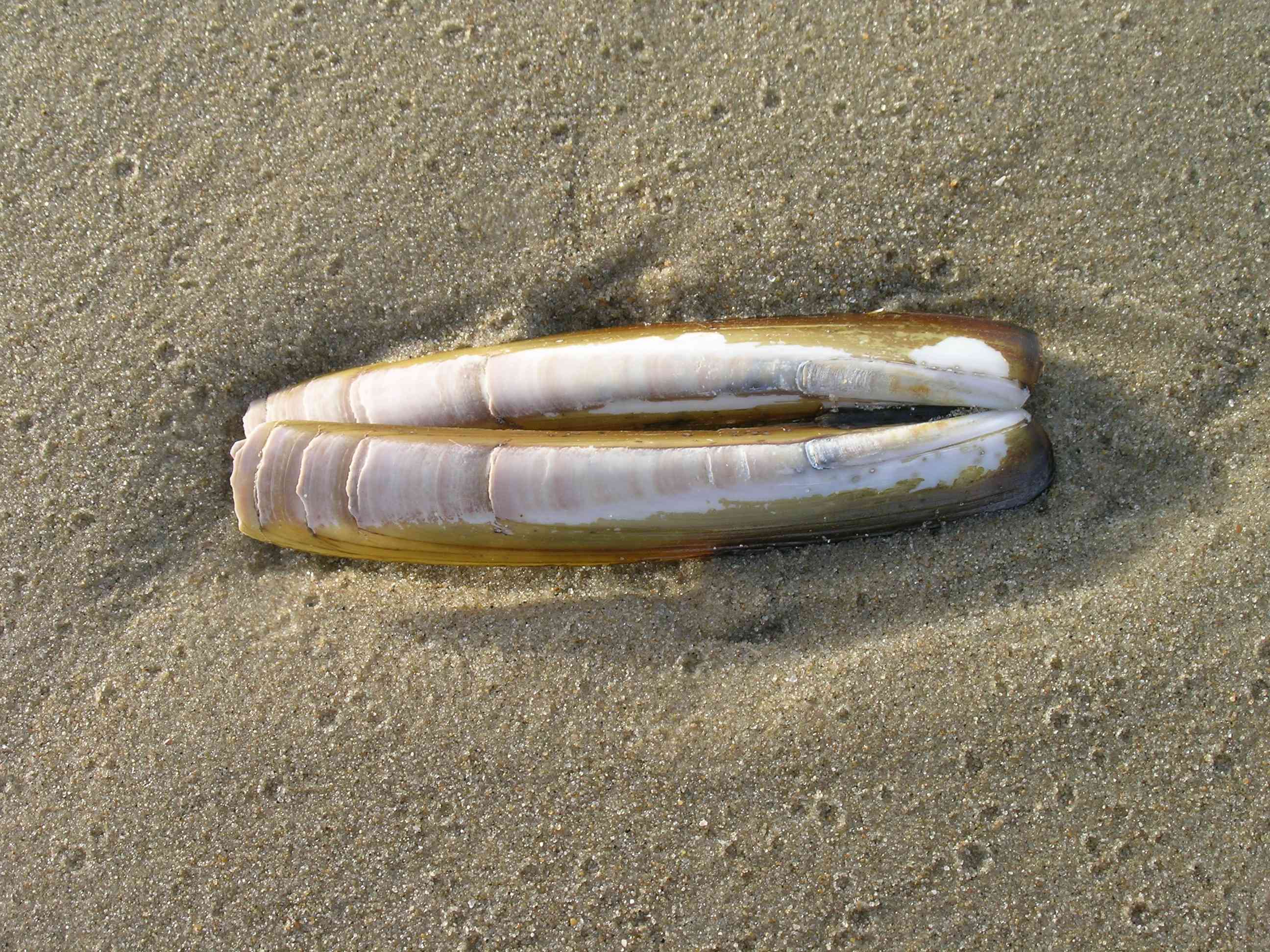 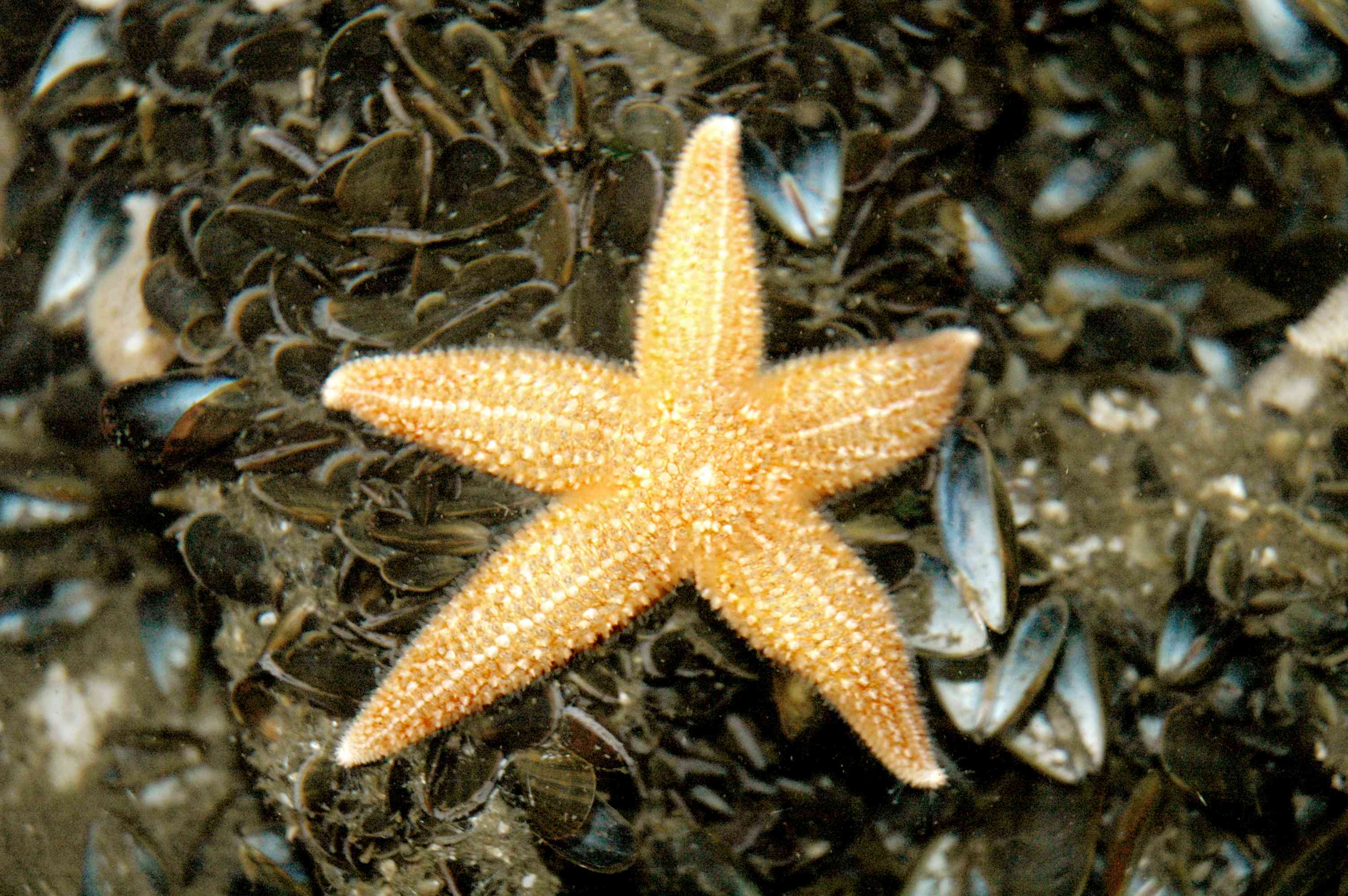 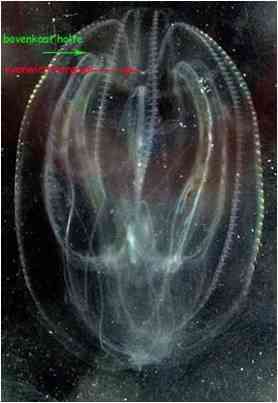 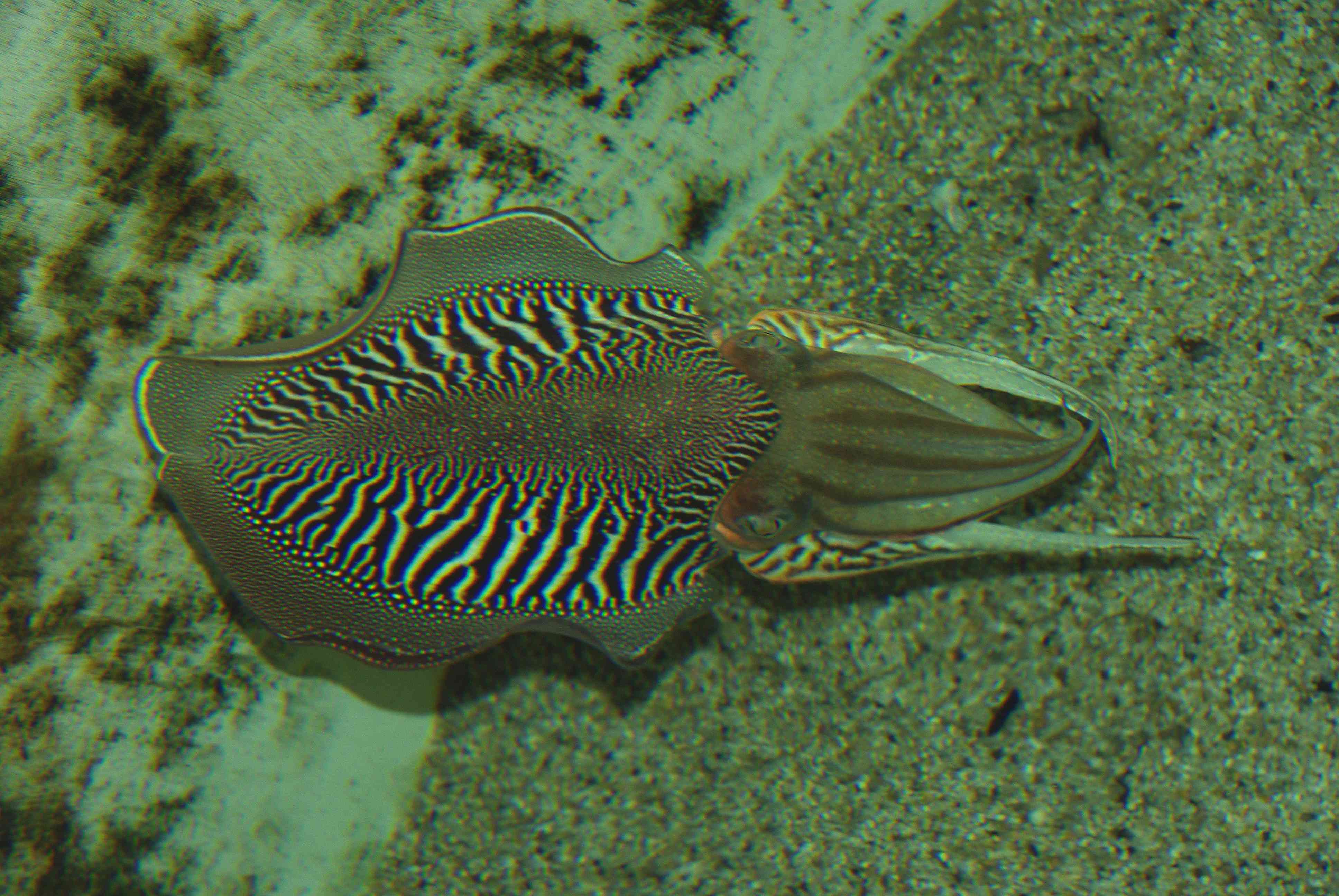 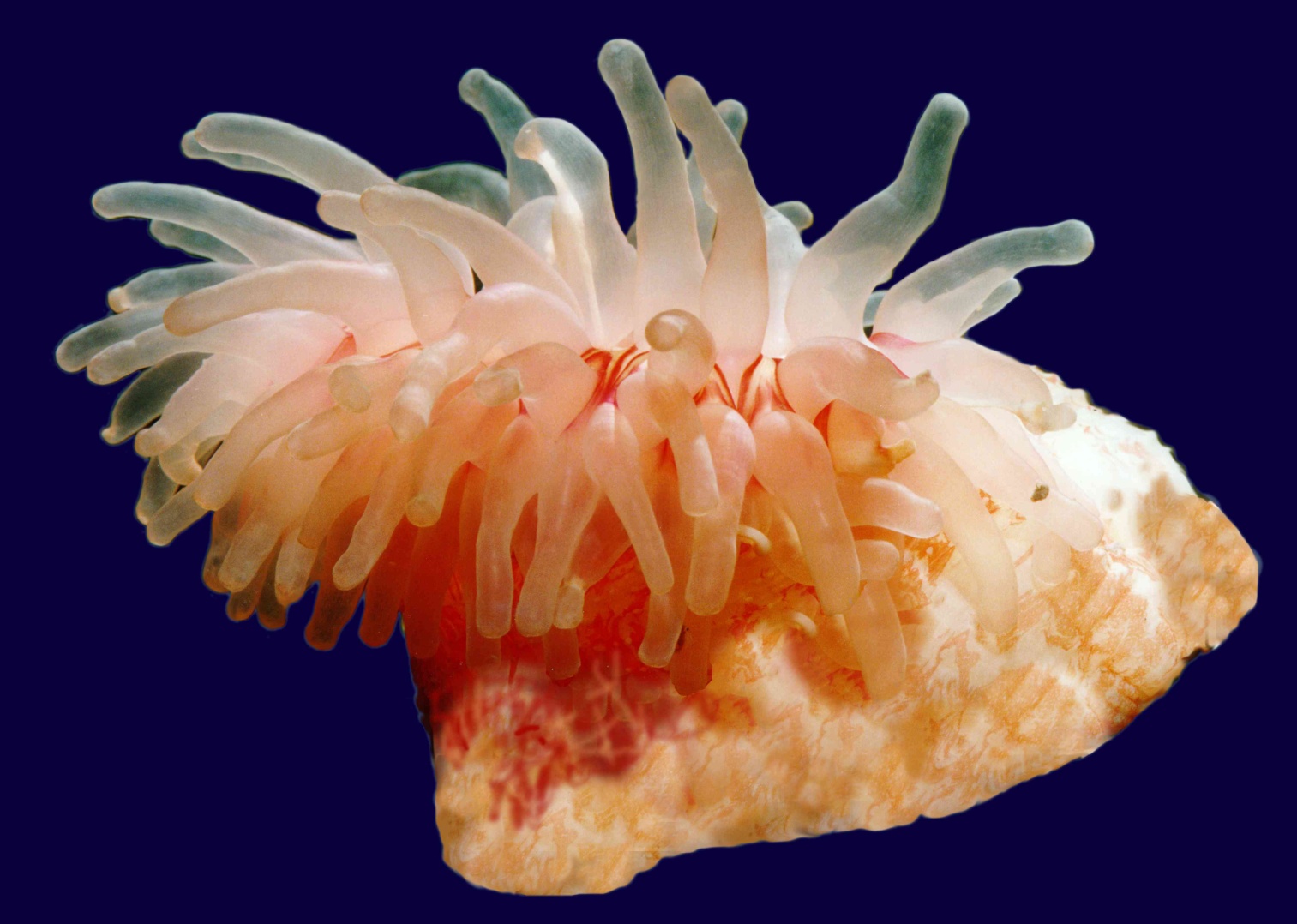 En dan nu spelen!
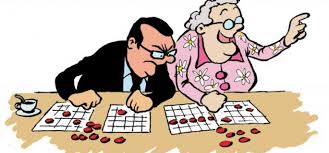 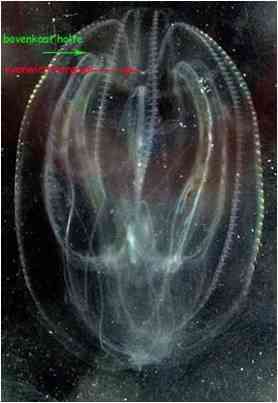 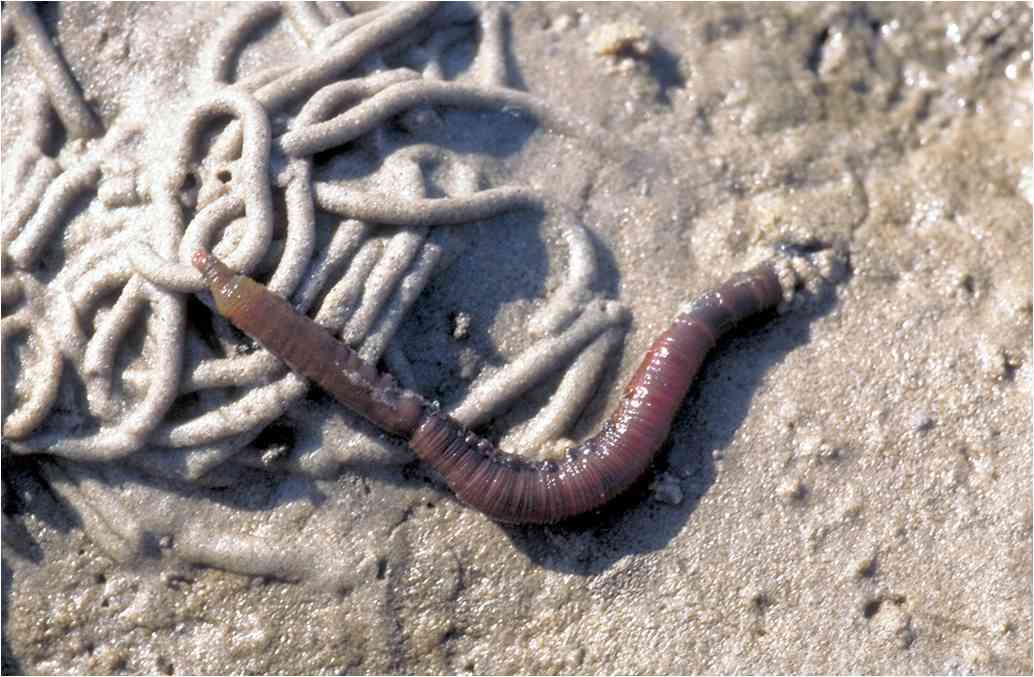 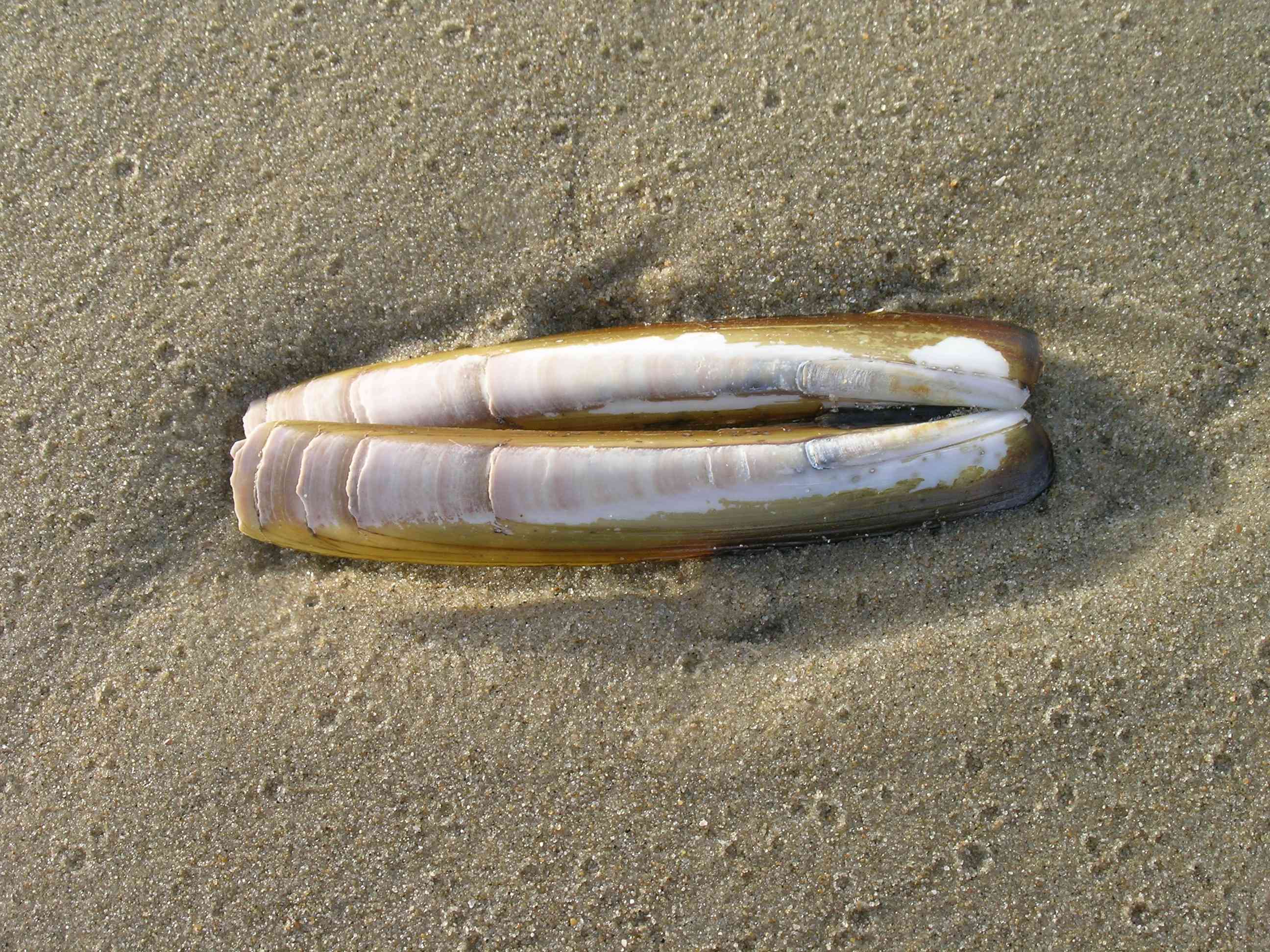 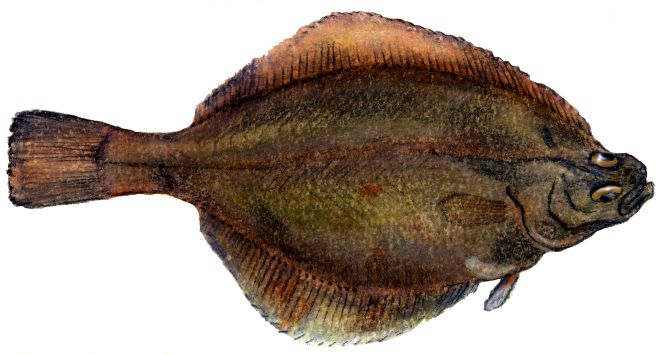 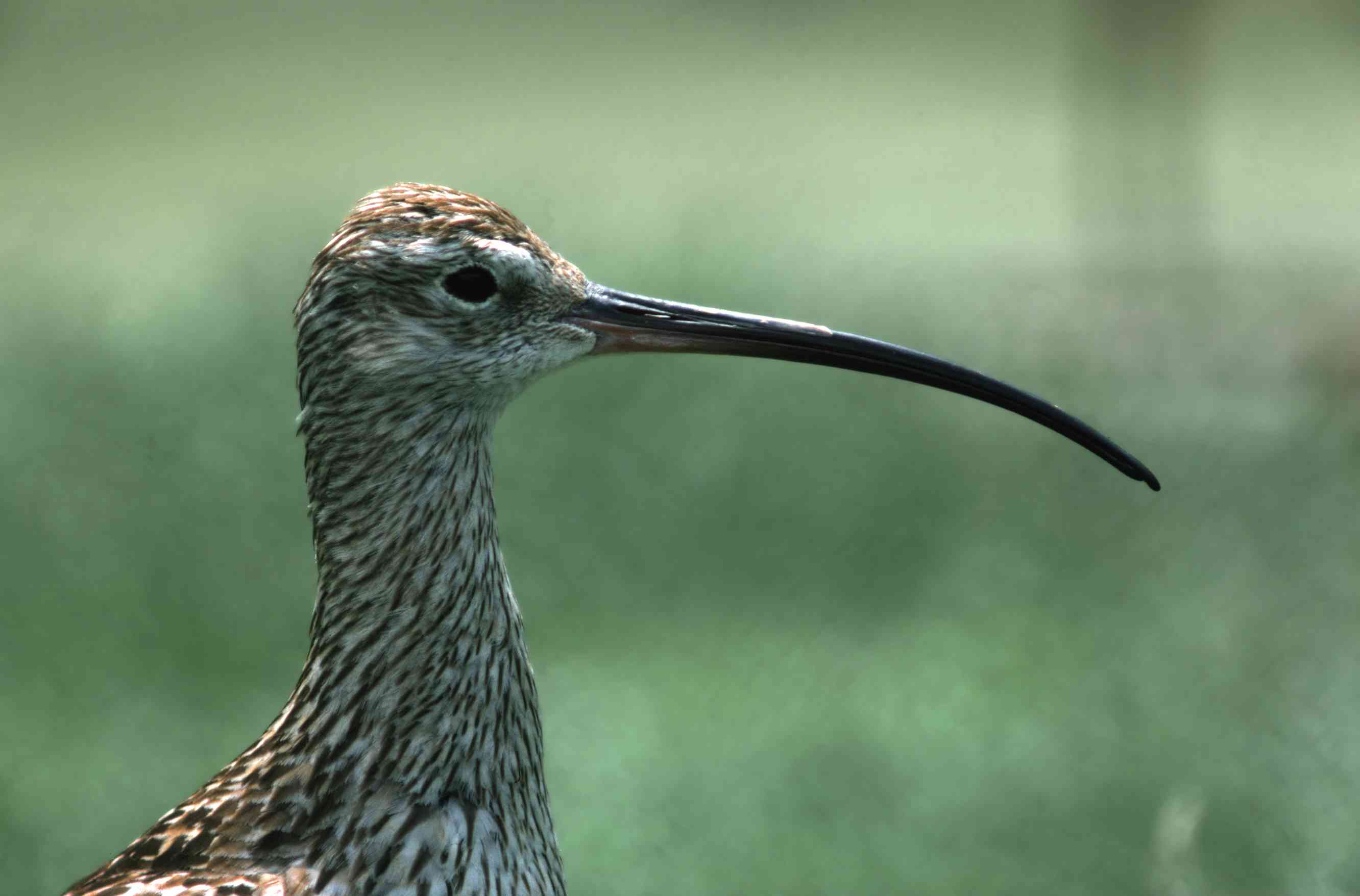 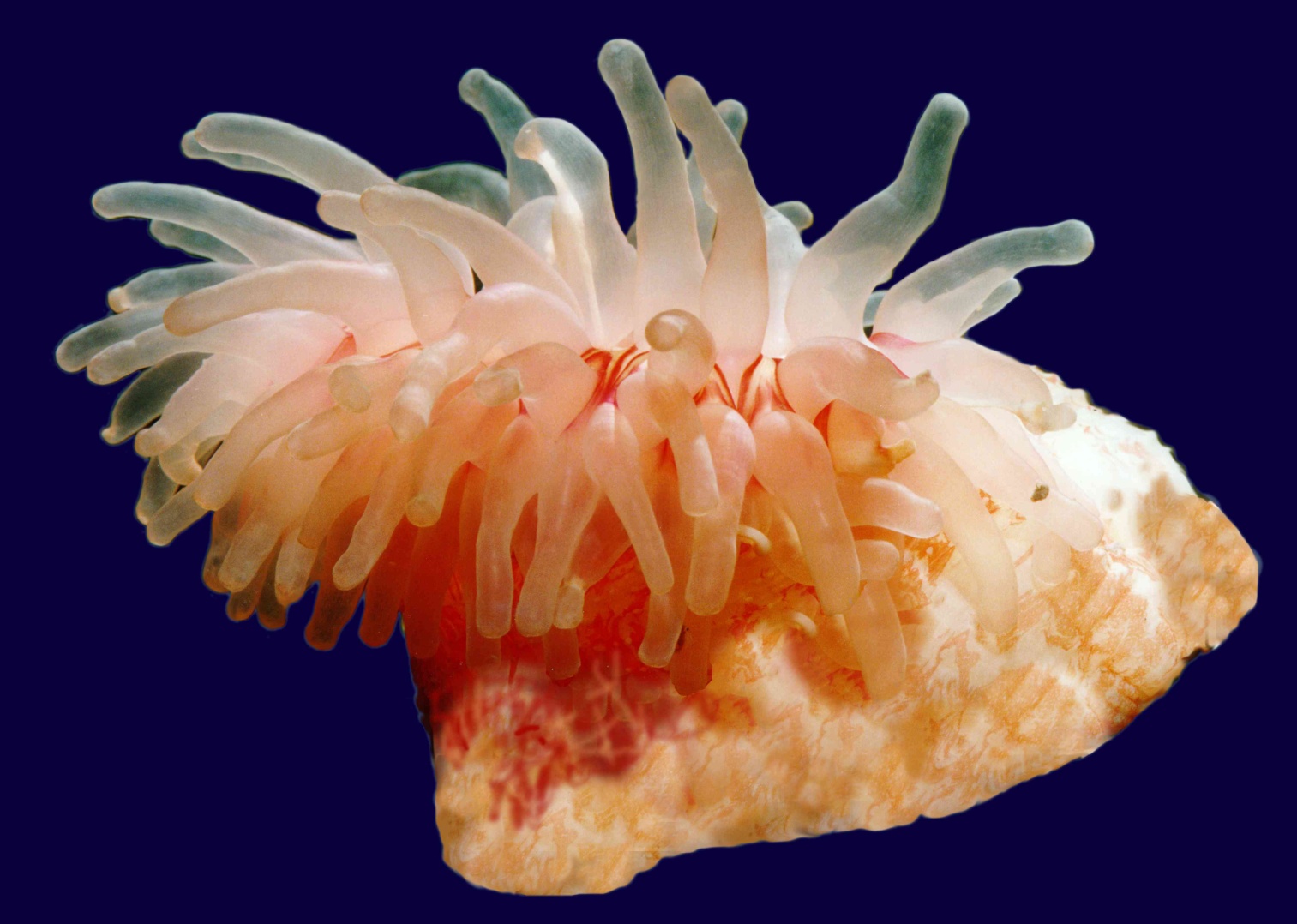 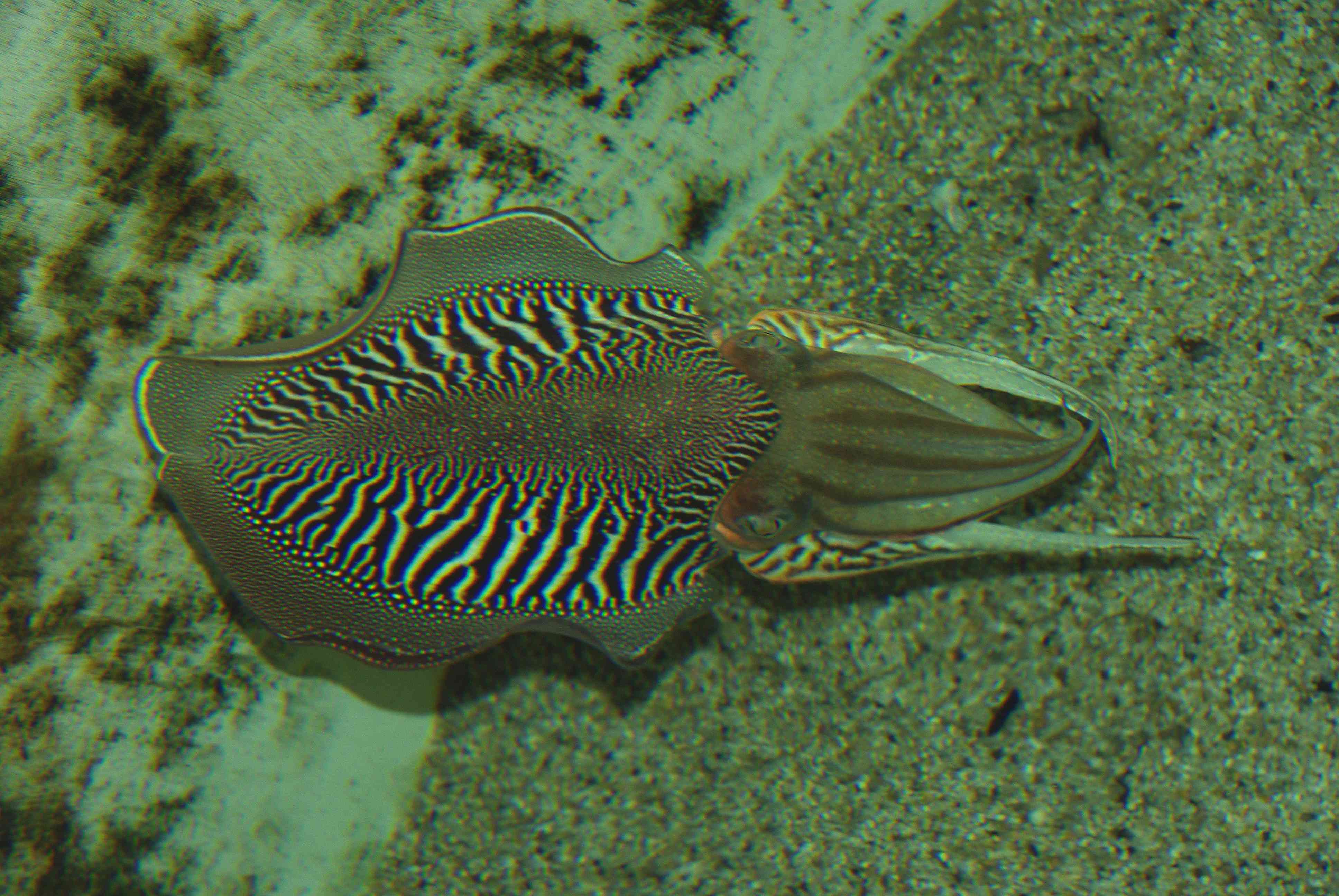 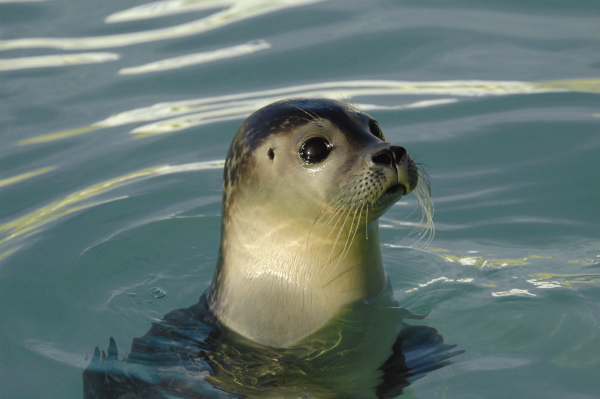 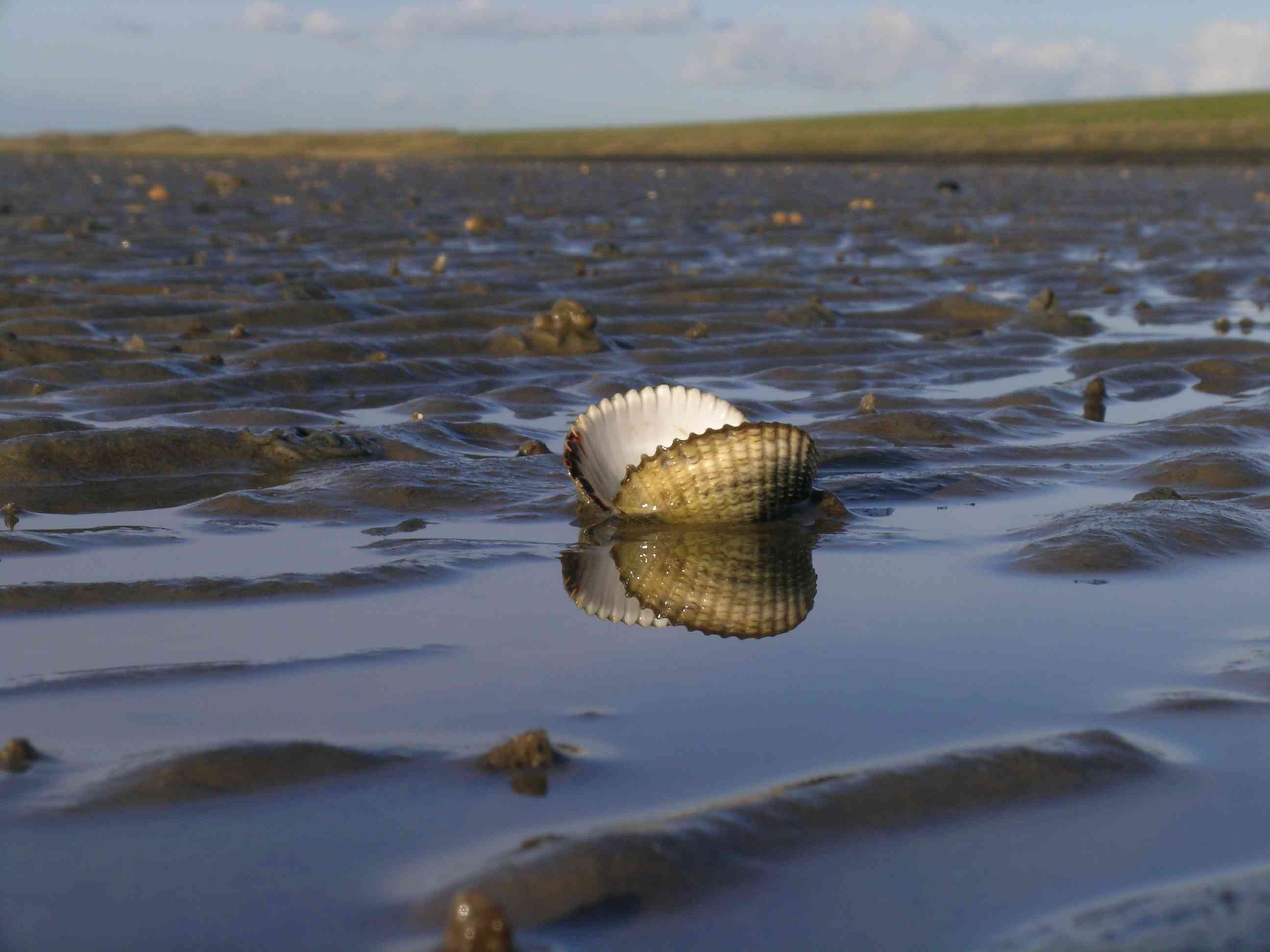 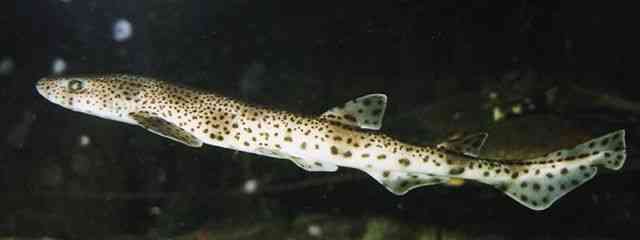 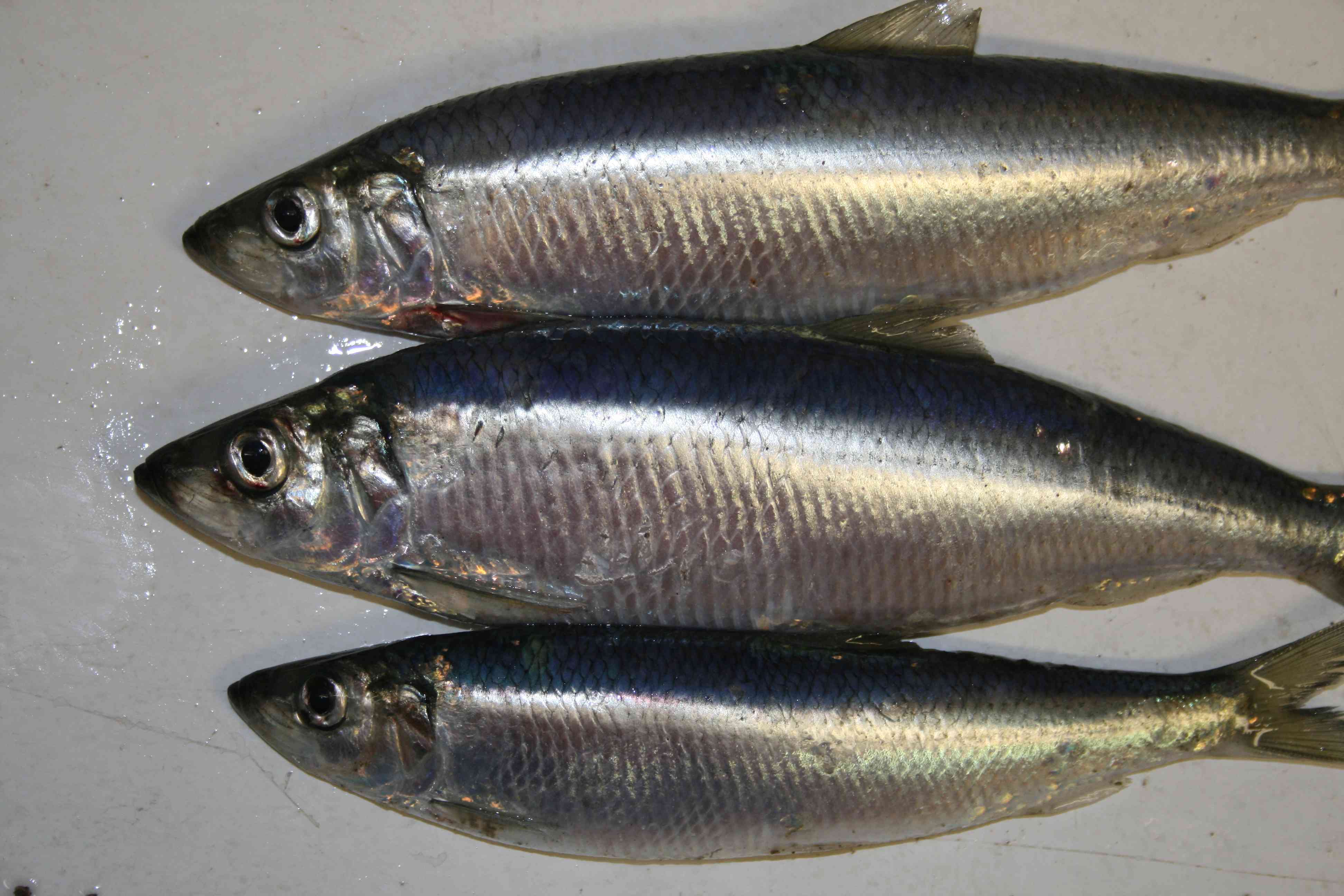 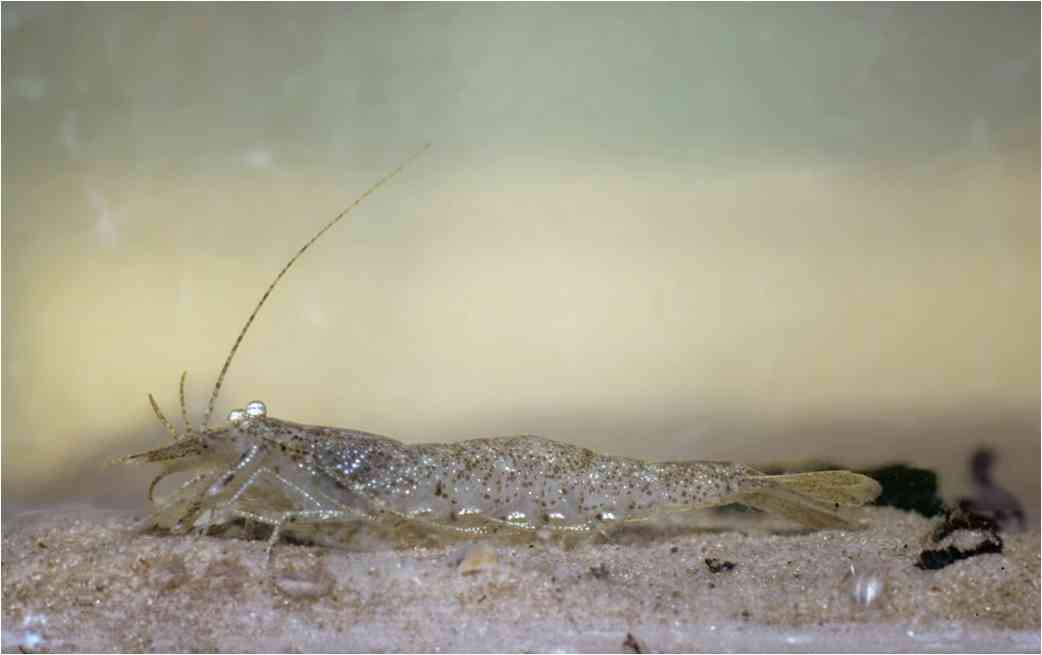 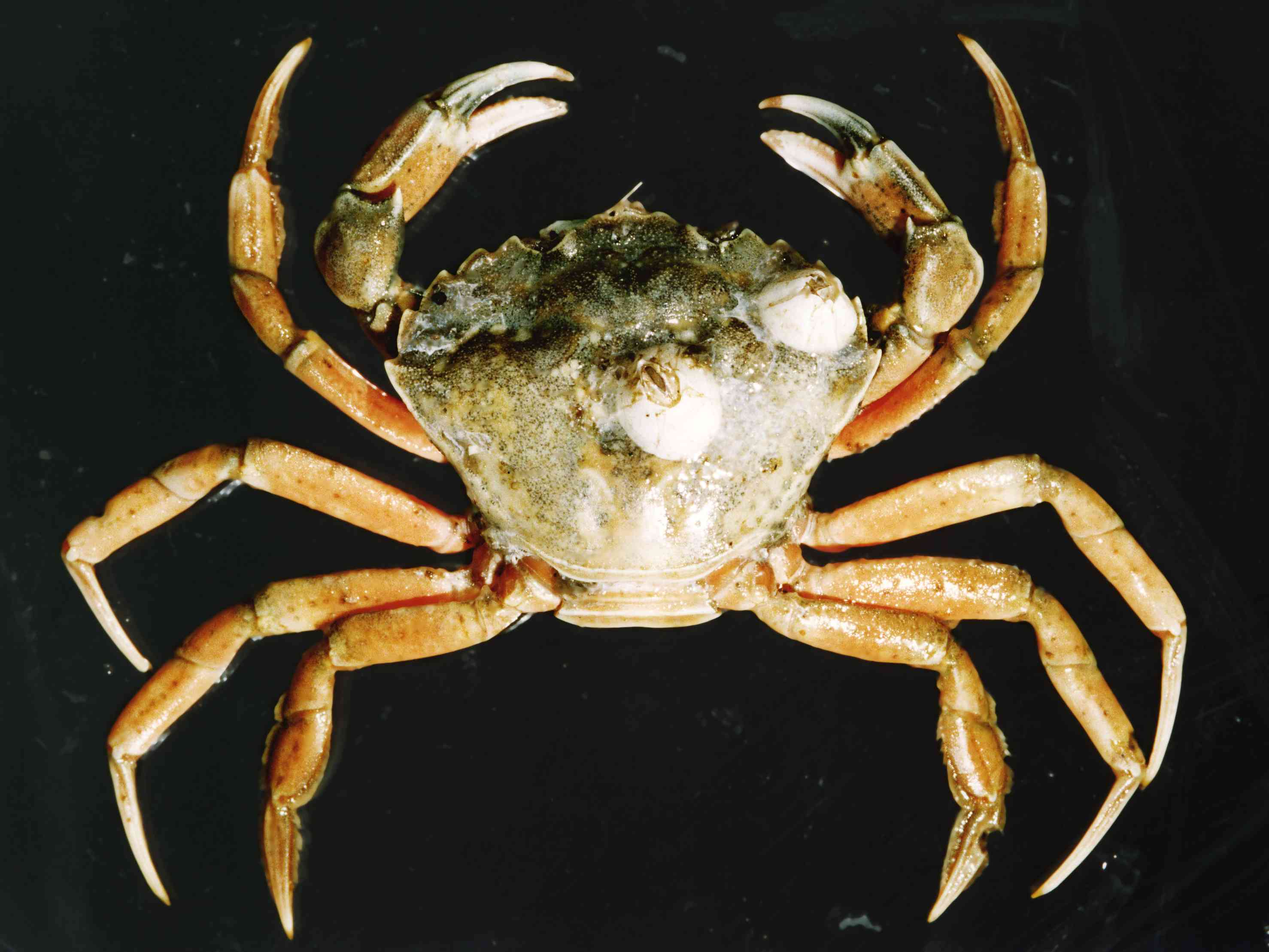 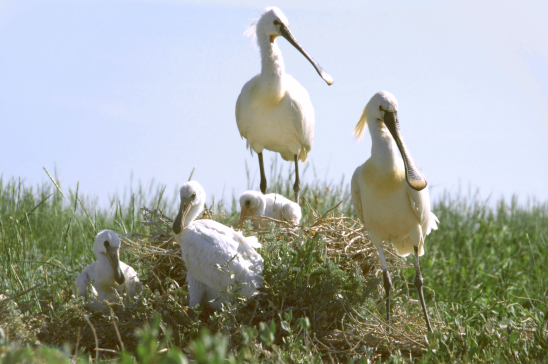 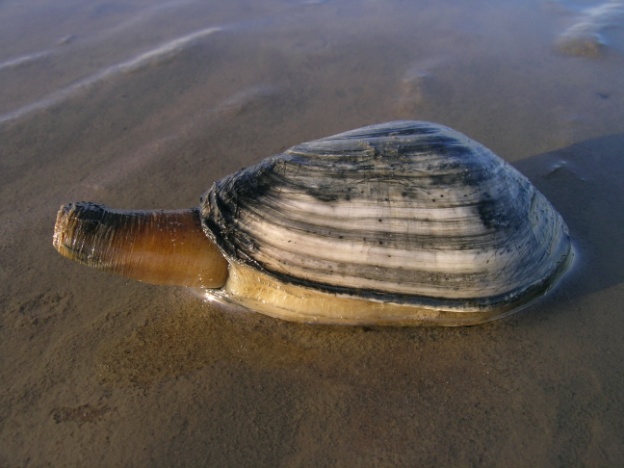 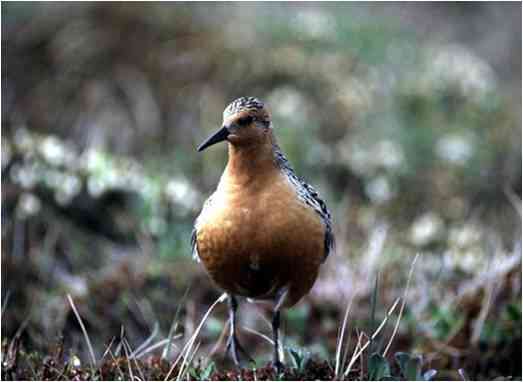 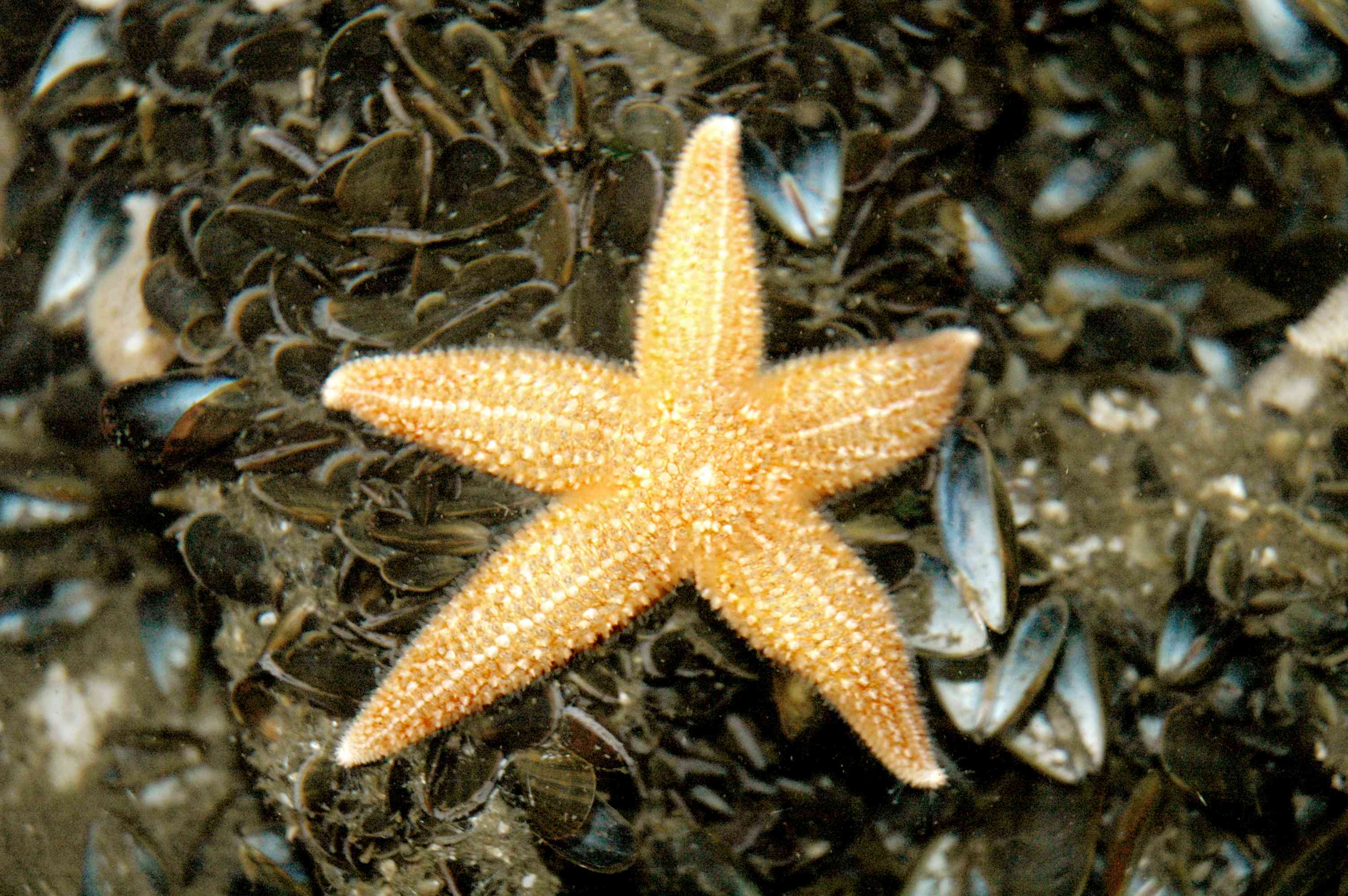 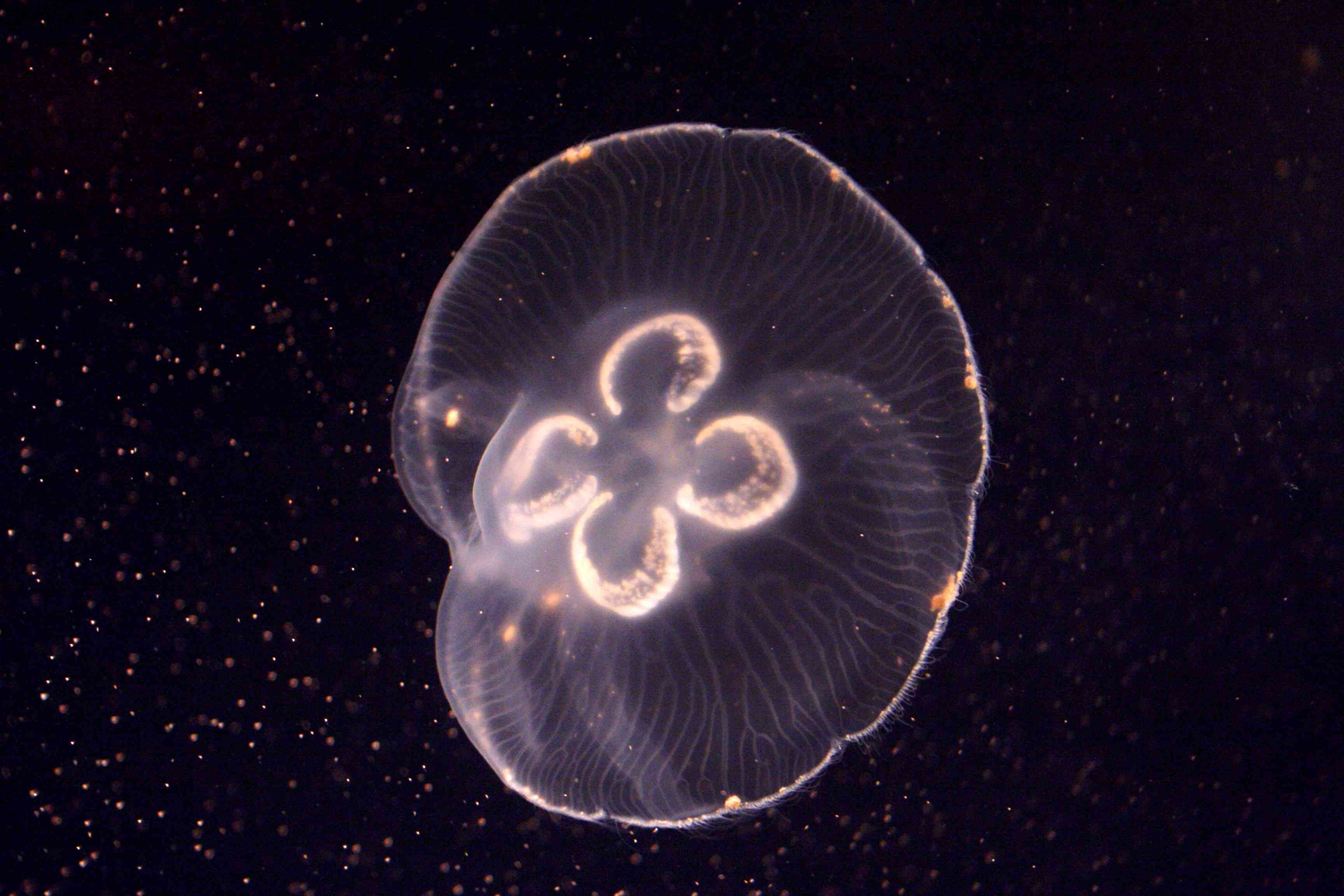